ตัวชี้วัดที่ 3.1  การเพิ่มประสิทธิภาพในการปฏิบัติงาน
                   ของหน่วยงาน
น้ำหนัก : ร้อยละ 7
ผู้รับผิดชอบ  สำนักงาน ก.ก.
หน่วยงานที่ต้องรับการประเมิน
18 หน่วยงาน/ส่วนราชการในสังกัดสำนักปลัดกรุงเทพมหานคร
การเพิ่มประสิทธิภาพในการปฏิบัติงานของหน่วยงาน หมายถึง การพัฒนา ปรับปรุง แก้ไข และหรือเพิ่มเติมความสามารถหรือทักษะในการปฏิบัติงานของหน่วยงานให้ดียิ่งขึ้น เพื่อให้ผลการปฏิบัติงานบรรลุเป้าหมายอย่างมีประสิทธิภาพ ประสิทธิผล และคุณภาพ
การดำเนินการ
ส่ง สกก. ภายใน 17 ธ.ค. 2561
จัดทำโครงการ
วิเคราะห์ 
SWOT
คกก. พิจารณา
- สพข. ช่วยทบทวนความรู้ในการวิเคราะห์ SWOT (ภายใน 30  พ.ย. 2561)
- ไม่ใช่งานประจำ
- กำหนดตัวชี้วัดไม่เกิน 3 ตัวชี้วัด
- SWOT และโครงการ
ไม่สอดคล้องกัน จะถูกหักคะแนน 10 คะแนน จาก 100 คะแนน
ดำเนินการตามโครงการ
ส่งช้ากว่ากำหนดตัดคะแนนวันละ 0.5 คะแนน จาก 100 คะแนน
เครื่องมือการวิเคราะห์องค์กร
7S Analysis
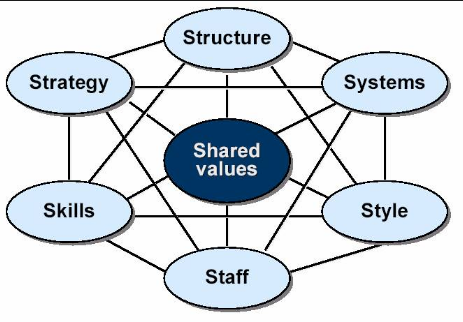 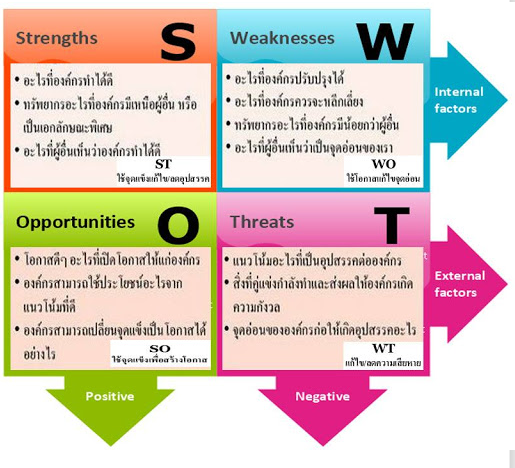 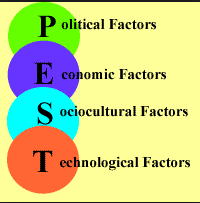 เกณฑ์การประเมิน :
ประเมินจากผลสำเร็จของโครงการเพิ่มประสิทธิภาพในการทำงานตามตัวชี้วัดที่กำหนด  (100 คะแนน)
วิธีการคำนวณ :
1) การคำนวณร้อยละความสำเร็จของแต่ละตัวชี้วัด
ผลการดำเนินการตามตัวชี้วัด X 100
    เป้าหมายของตัวชี้วัด
2) การคำนวณผลรวมความสำเร็จของตัวชี้วัดโครงการเพิ่มประสิทธิภาพในการปฏิบัติงาน
ผลตัวชี้วัดที่ 1 + ผลตัวชี้วัดที่ 2 + ตัวชี้วัดที่ 3 
                จำนวนตัวชี้วัดทั้งหมด
เกณฑ์การให้คะแนน :
ช่วงการปรับเกณฑ์การให้คะแนน +/- 5 คะแนน ต่อ 1 คะแนน